МКДОУ "Детский сад №23 "Теремок"
Особенности воспитательно-образовательной работы по формированию навыков здорового образа жизни у дошкольников.
Здоровье – это не подарок, который человек получает один раз и на всю жизнь, а результат сознательного поведения каждого человека и всех в обществе.
Здоровый образ жизни – это образ жизни человека, направленный на профилактику болезней и укрепление здоровья.
ЗОЖ:
режим;
 закаливание;
 утренняя гимнастика;
 динамические паузы;
 прогулки;
 подвижные игры;
 спортивные игры;
 физкультурные занятия;
 музыкально-ритмические занятия;
 оздоровительный бег на прогулке;
 пальчиковая гимнастика;
 дыхательная гимнастика;
 артикуляционная гимнастика;
 сохранение стабильного психоэмоционального состояния;
 создание условий для полноценного сна;
 бодрящая гимнастика после дневного сна;
рациональное питание.
В МКДОУ оборудованы спортивный и тренажерный зал
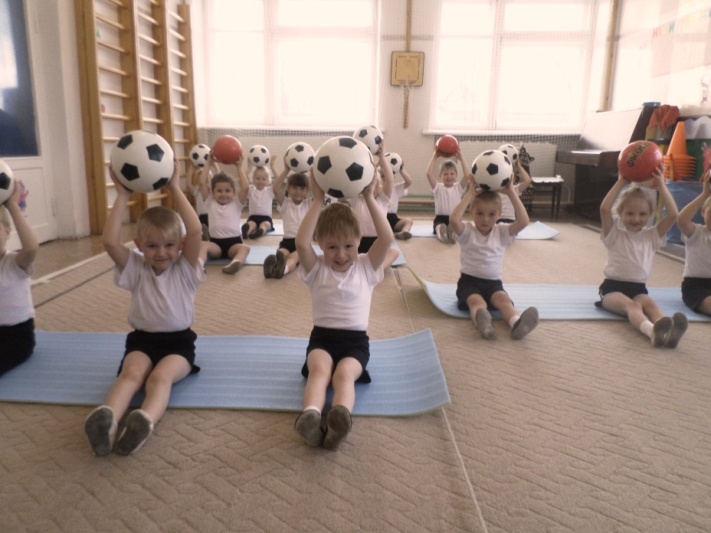 Для занятий с детьми имеются:
 Спортивный комплекс «Гимнаст-3»
 Вестибулярный тренажер                     «Перекати-поле»
 Профилактические дорожки
 Массажеры
Спортивные тренажеры
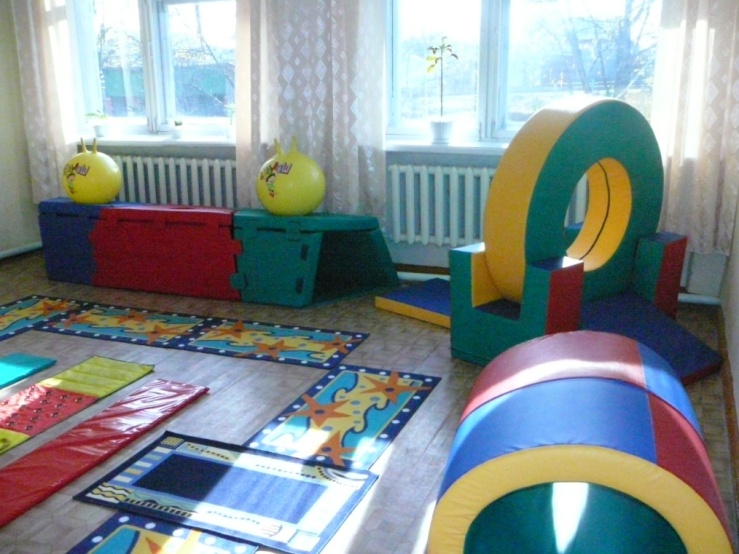 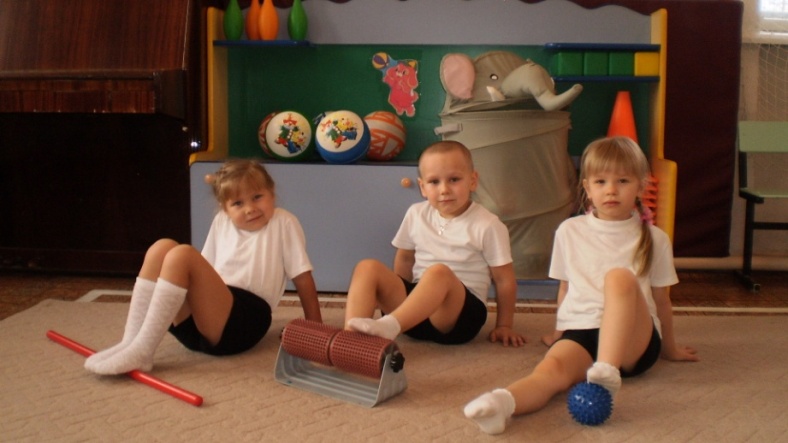 Использование нетрадиционного физкультурного оборудования в работе с детьми
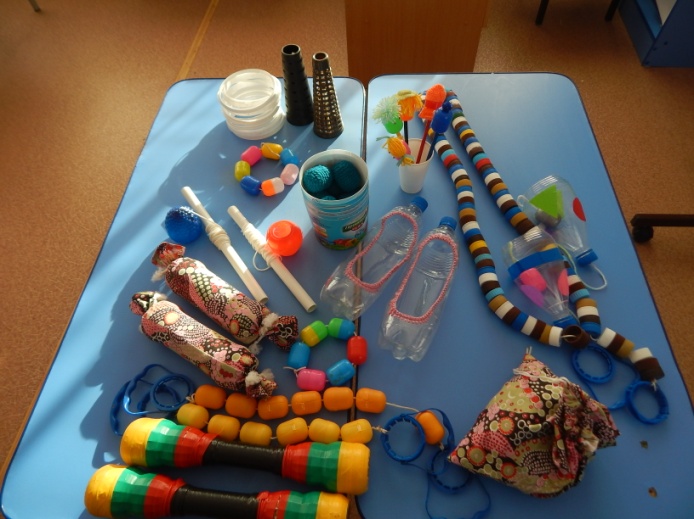 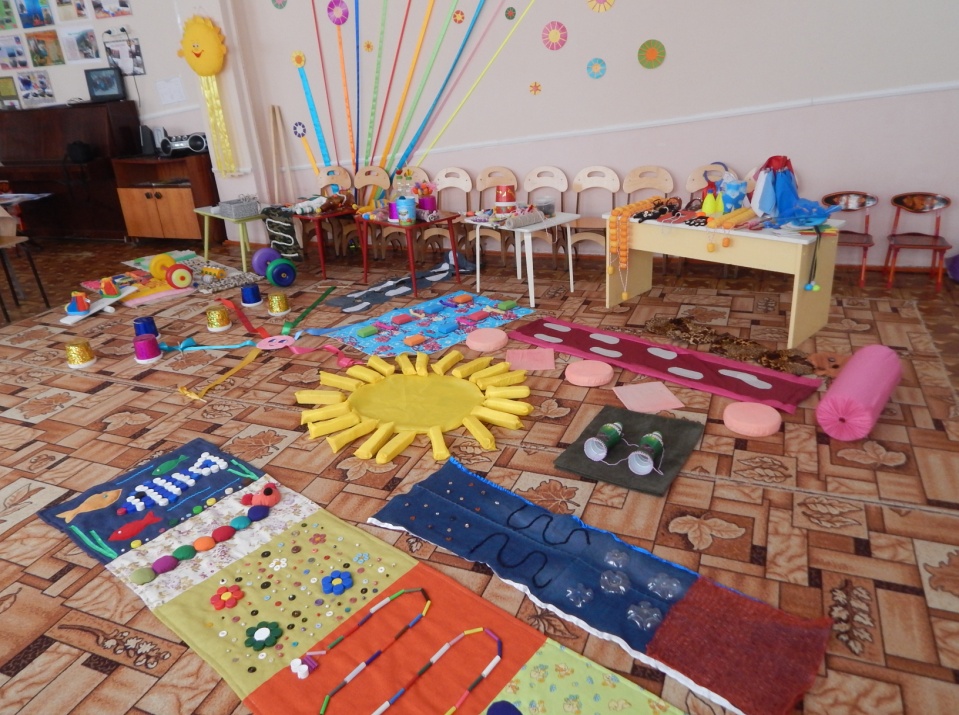 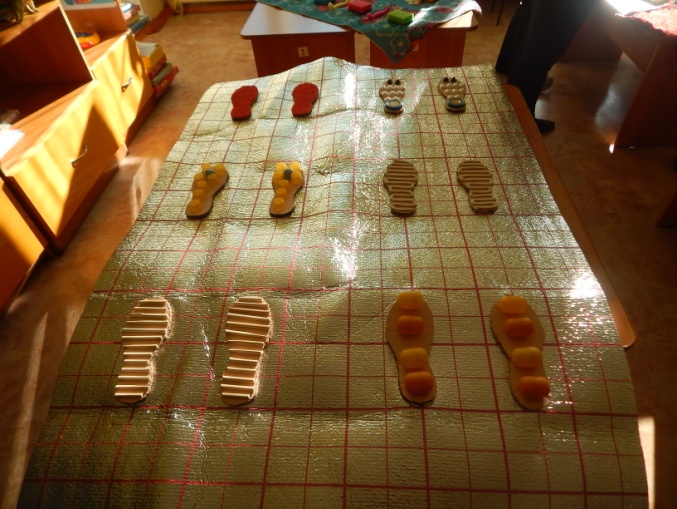 УТРЕННЯЯ ГИМНАСТИКА
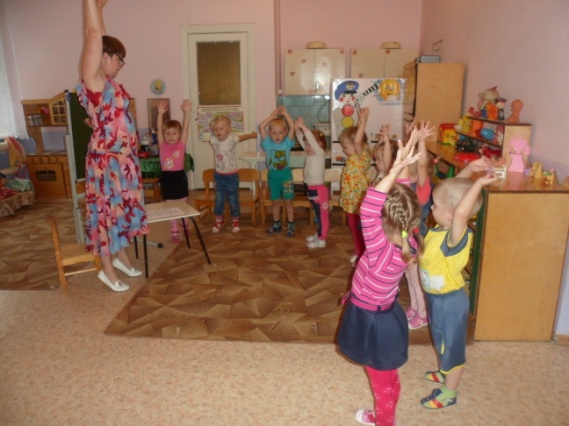 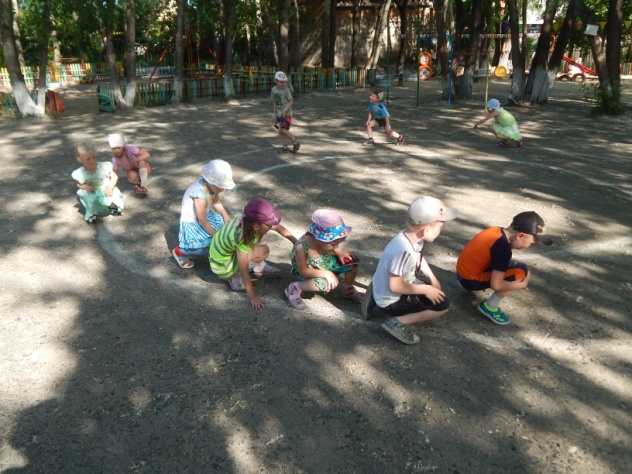 НА СВЕЖЕМ ВОЗДУХЕ
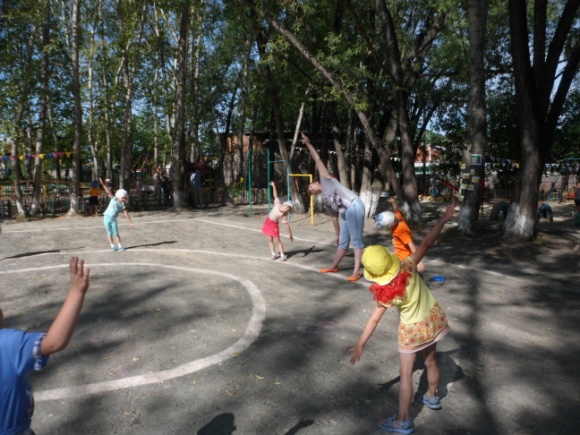 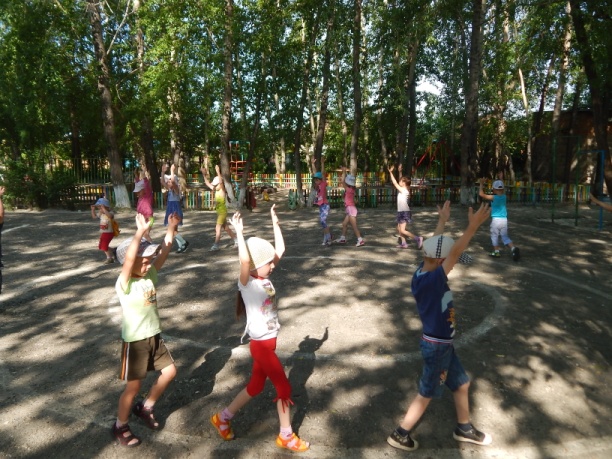 Артикуляционная гимнастика
Музыкально-ритмическое занятия
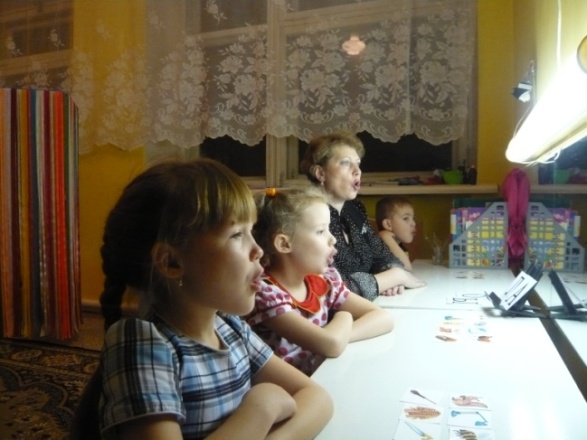 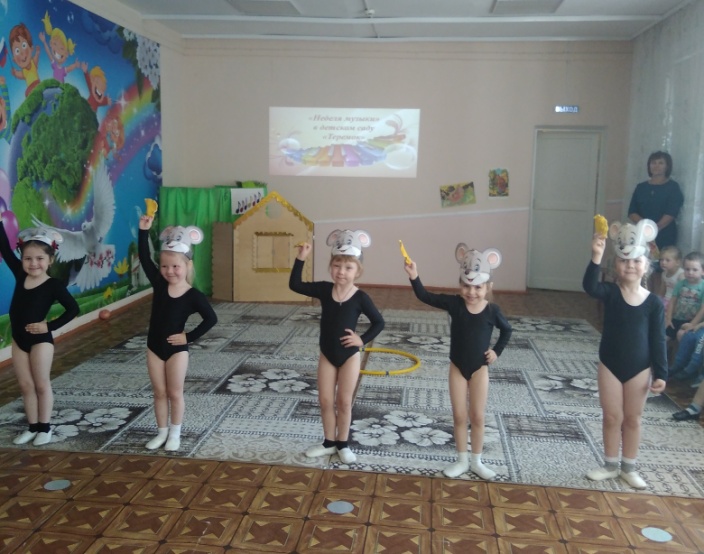 Игровой массаж
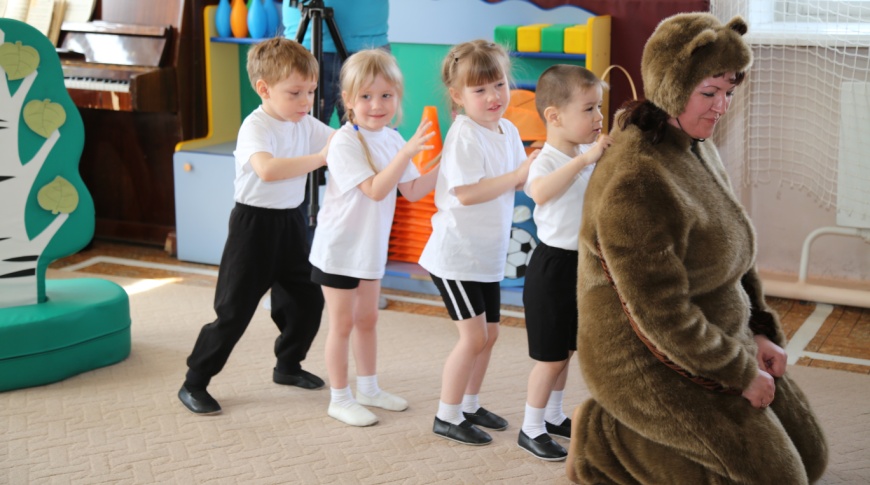 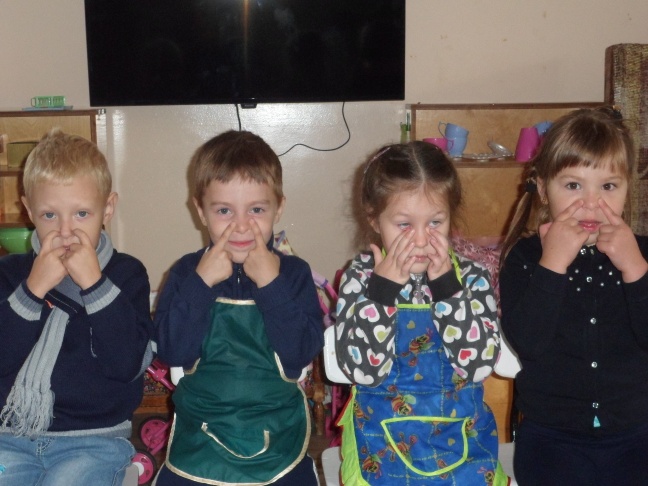 Физкультурные занятия
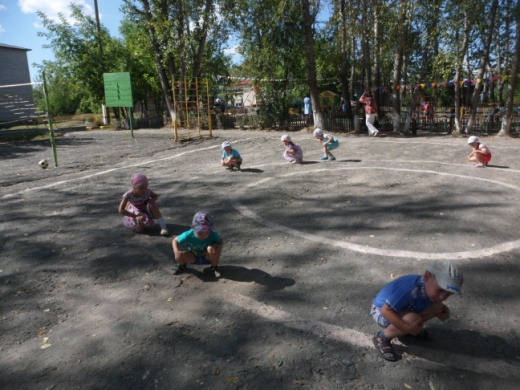 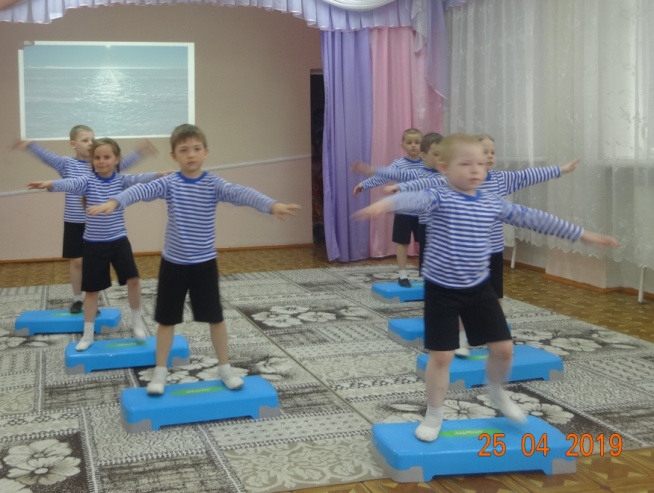 Степ - аэробика
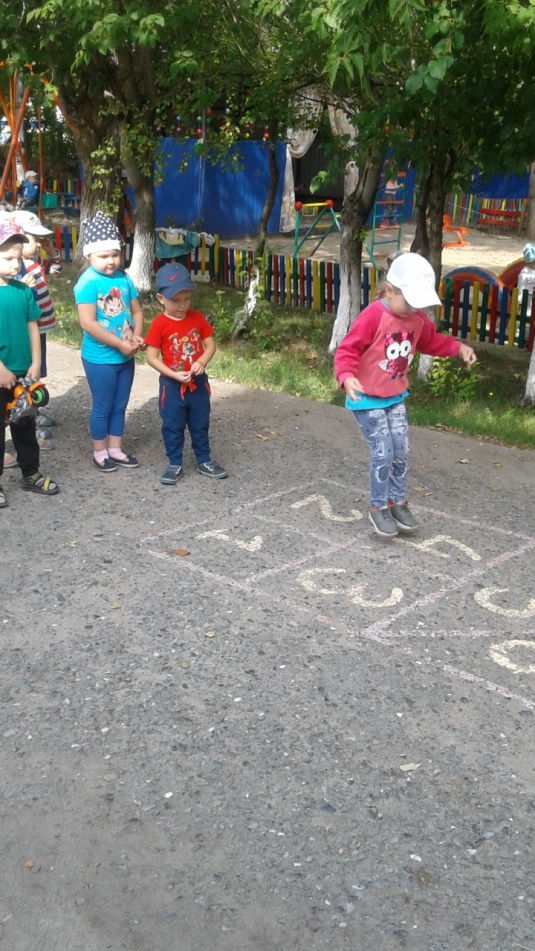 Двигательная  активность детей 
на прогулке
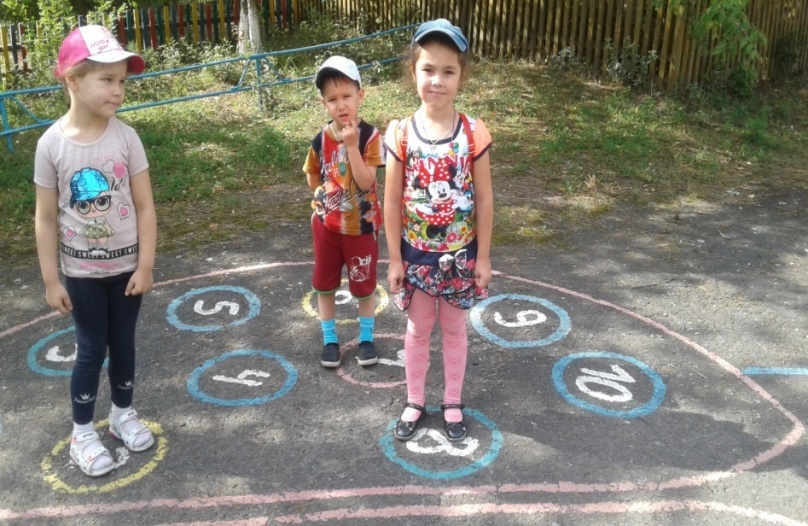 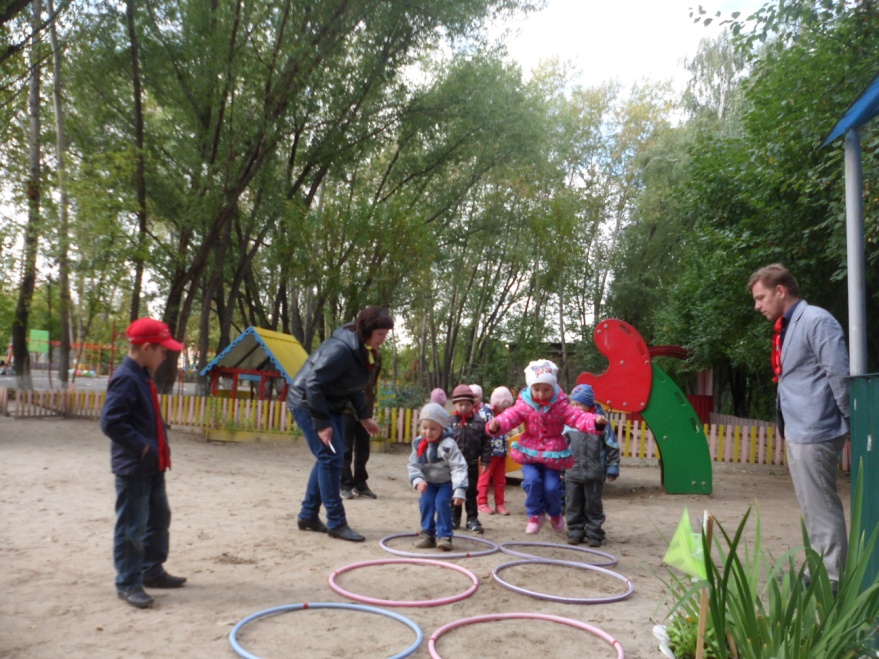 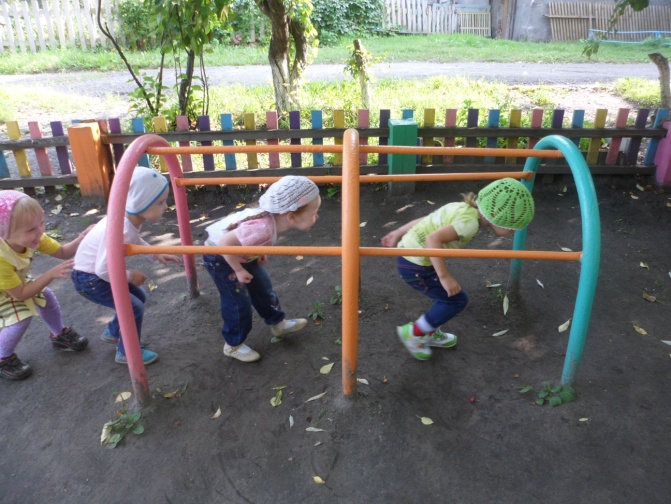 Двигательная  активность детей 
на прогулке
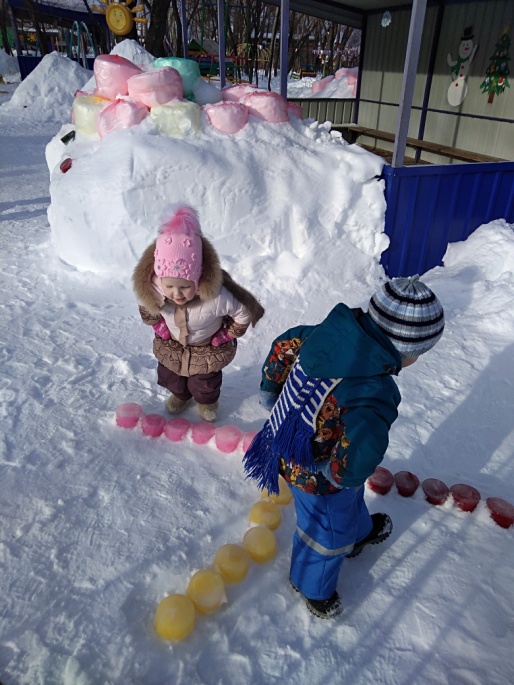 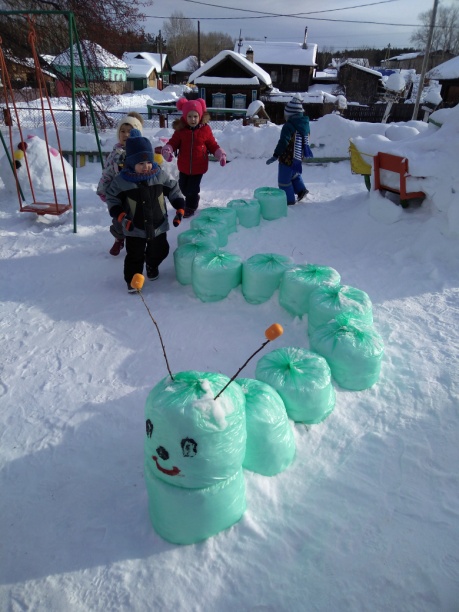 Дорожка здоровья
Тематические походы
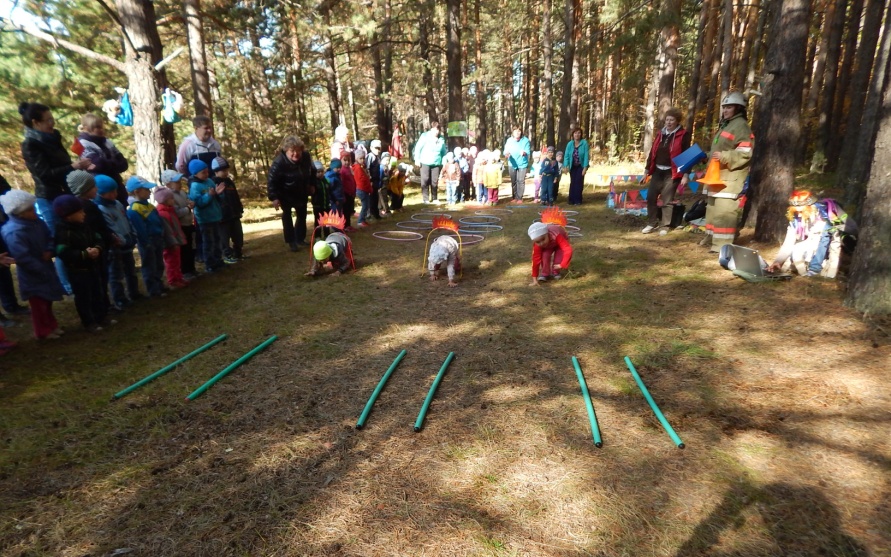 Воспитание культурно-гигиенических навыков:
культура еды;
 одевание, раздевание;
 опрятность;
 умение пользоваться носовым платком;
 умывание.
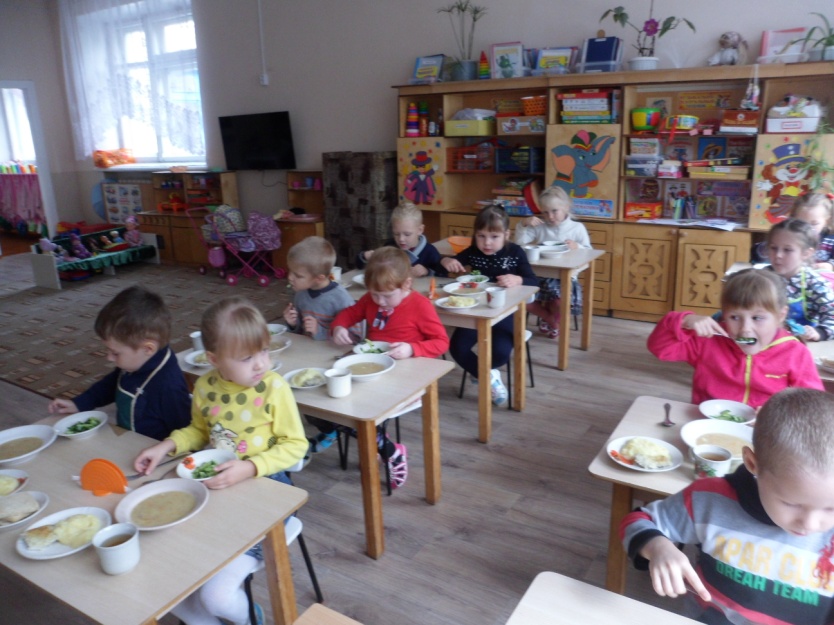 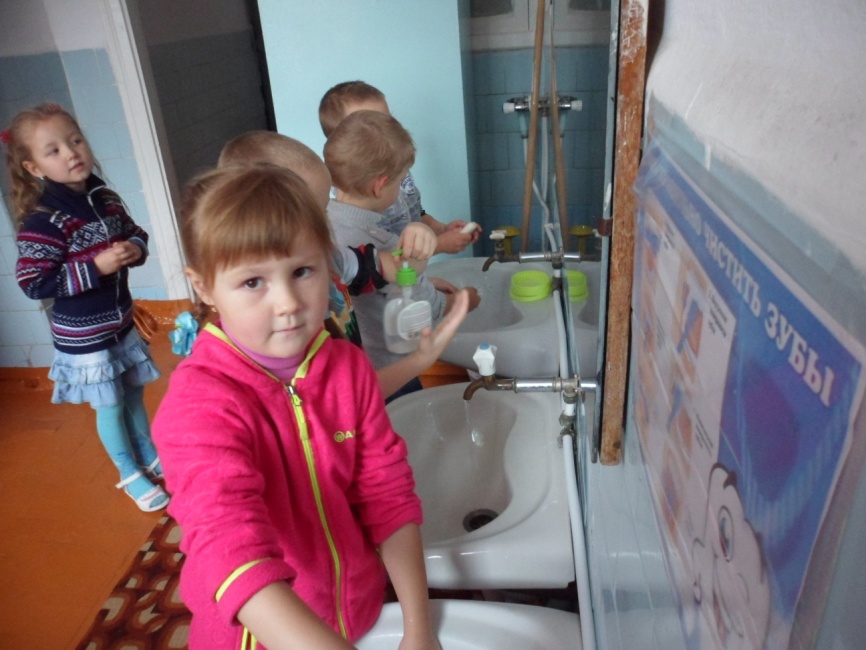 Добрый доктор Айболит в садике за всем следит…
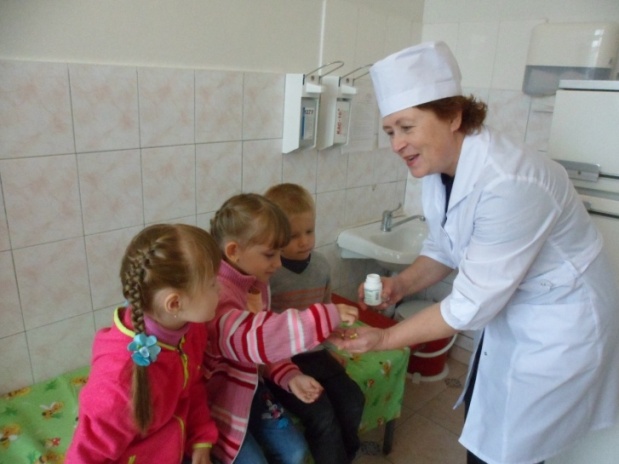 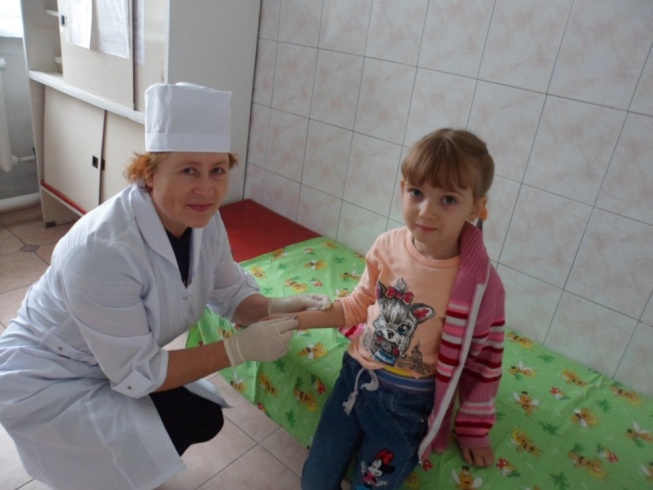 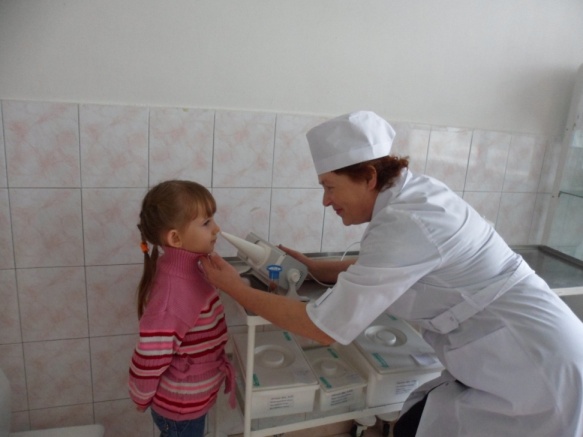 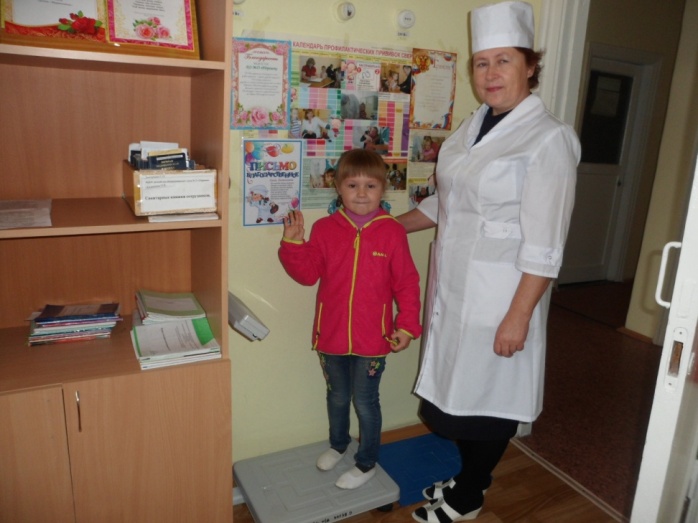 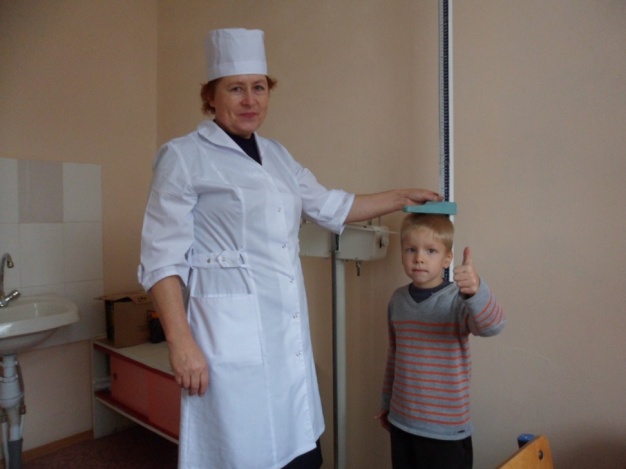 Формирование начальных представлений о здоровом образе жизни.
Это должны усвоить дети:
быть здоровым – хорошо, а болеть – плохо;
любить физкультуру и спорт;
есть много фруктов;
мыть руки после загрязнения;
быть доброжелательным;
гулять нужно каждый день;
соблюдать режим дня;
вырабатывать навыки правильной осанки;
уметь рассказывать о здоровье, о факторах, разрушающих здоровье;
польза гигиены и режима для здоровья;
зависимость человека от правильного питания;
техника безопасности и правильного поведения на спортивном участке, в спортивном зале.
Результативность
дети имеют элементарные представления о здоровом образе жизни;
знают о факторах вреда и пользы для здоровья, и возможных причинах заболевания;
осознают  зависимость здоровья от некоторых проявлений образа жизни, состояния окружающей среды;
имеют основные представления о безопасной среде обитания;
называют основные правила личной гигиены, самостоятельно выполняют все гигиенические процедуры;
сформированы навыки культуры поведения за столом.
СОВЕТЫ  РОДИТЕЛЯМ
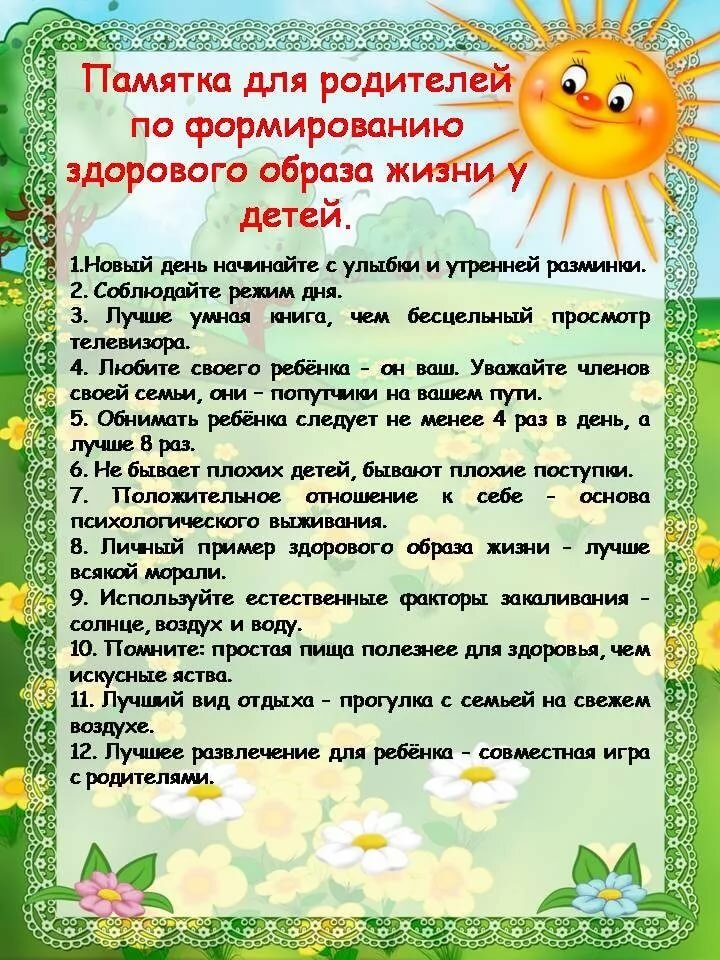 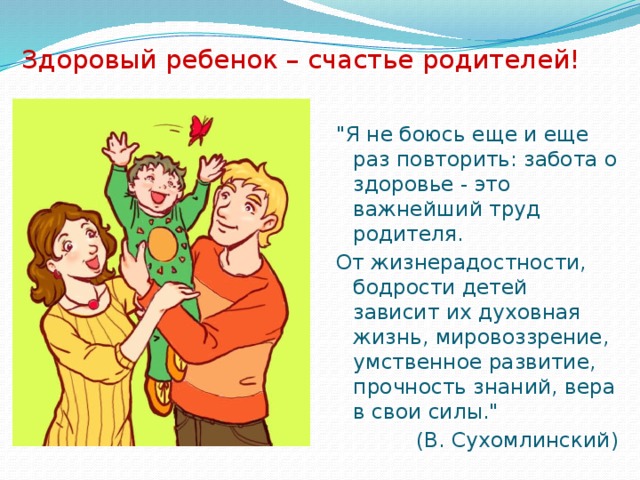